EMBRACING DESIGN THINKING
A Pathway to Sustainable and Inclusive Project Management
By: Manuella Asianoa
Key Points for discussion
1
2
3
4
5
Benefits of Design Thinking in Project Mgt
Challenges and Solutions
Understanding Design Thinking
Applications to Project Management
Case Studies
2
Understanding Design Thinking
Human-centered approach
Problem-solving
Understanding user needs
Challenging assumptions
Redefining problems
Identify alternative strategies and solutions
EMBRACING DESIGN THINKING
23 July 2024
3
Key Stages of Design Thinking
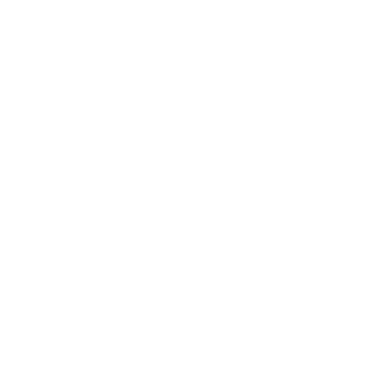 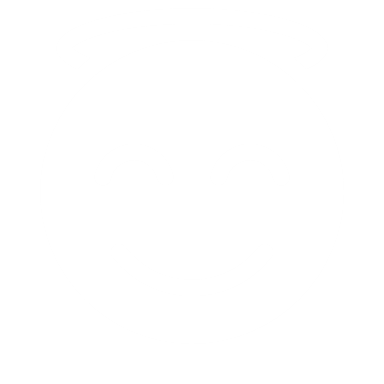 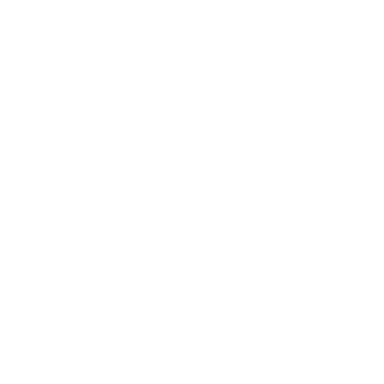 Prototype
Test
Ideate
Define
Empathize
Build tangible representations for a subset of ideas
Try out the prototypes with users to gather feedback and refine solutions
Generate a wide range of ideas and potential solutions
Clearly articulate the problem to be solved
Understand the needs, experiences, and challenges of the users
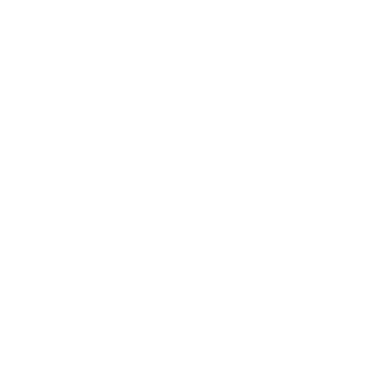 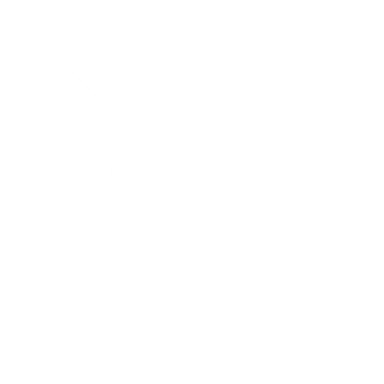 EMBRACING DESIGN THINKING
23 July 2024
4
Applying Design Thinking to Project Management
Incorporating design thinking into project management involves shifting from a traditional, linear approach to a more iterative, user-focused methodology.
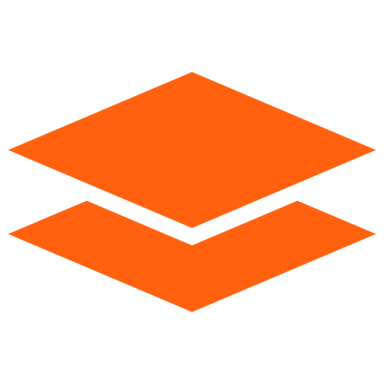 Integration into DT & PM
Case Studies
Problem-solving
Risk Management
Project Planning
Case Study 3
Case Study 2
Case Study 1
Foster a culture of innovation and creativity through ideation sessions, prototyping and feedback.
Use empathy and user feedback to identify potential risks and develop
Engage stakeholders early and often to understand their needs and expectations.
A construction project that utilized design thinking to improve delivery, engaging all relevant stakeholders, leading to more efficient delivery, cost saving, and ensured sustainability.
An infrastructure project that incorporated community feedback, leading to more inclusive and sustainable outcomes.
A software development project that used design thinking to enhance user experience, resulting in increased user satisfaction and retention.
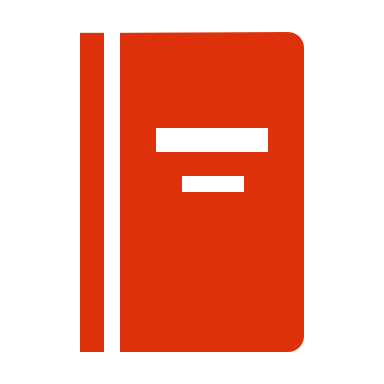 EMBRACING DESIGN THINKING
23 July 2024
5
The synergy between Design Thinking & Agile and Waterfall Approaches
Design thinking and agile project management are both iterative, user-focused approaches that emphasize flexibility and responsiveness to change. Applying this to waterfall projects requires some adaptation due to the basic differences.
Front-loading the empathy phase:. This will inform the project requirements and design specifications
User-centric approach - Both design thinking and agile methodologies prioritize the needs and feedback of users through empathy and research.
Design Thinking
Iterative Process: Both approaches involve stages like ideation, prototyping, and testing to continuously improve products based on user feedback.
Iterative designs within phases: To ensure that the designs are user-centric before moving on to development.
The Agile Approach
The Waterfall Approach
Collaboration & Cross-functional teams: Both approaches encourage collaboration among diverse stakeholders to generate innovative solutions in a place where creativity and efficiency thrive.
Incorporate Feedback Loops: Use this feedback to make necessary adjustments before proceeding to development.
Flexible Documentation: Maintain flexibility in these documents to accommodate insights gained from design thinking activities
Rapid Prototyping & Testing:  frequent releases and testing within sprints to ensure that the product evolves in alignment with user needs
EMBRACING DESIGN THINKING
23 July 2024
6
Research & Stats
A study by Forrester Research found that companies using design thinking outperformed their peers by 228% on the S&P 500 over a 10-year period.
An IBM study revealed that teams using design thinking were 2 times as likely to launch products faster and deliver a 300% return on investment
The "State of Design Thinking" report by the Nielsen Norman Group noted that 71% of organizations using design thinking reported improved work culture and team collaboration.
Benefits of Design Thinking in Project Mgt
By prioritizing empathy and user feedback, design thinking ensures that projects are inclusive, addressing the needs and concerns of all stakeholders leading to more sustainable practices and outcomes.
Enhancing creativity and innovation
Improving problem-solving & decision-making
Fostering collaboration and inclusivity
Enhancing user engagement & satisfaction
Design thinking encourages divergent thinking, allowing project teams to explore multiple solutions and foster innovation.
Design thinking promotes collaboration by involving diverse stakeholders and team members in the problem-solving process, ensuring that multiple perspectives are considered.
By involving users throughout the design process and continuously iterating based on their feedback, projects are more likely to deliver outcomes that truly resonate with the end users
By focusing on the user's needs and iterating on solutions, design thinking leads to more effective problem-solving and informed decision-making.
EMBRACING DESIGN THINKING
23 July 2024
7
TOOL & TECHNIQUES FOR EFFECTIVE IMPLEMENTATION
INTRODUCING DESIGN THINKING IN YOUR PROJECTS
CHALLENGES AND SOLUTIONS
Educate Your Team: Provide training on design thinking principles and methodologies.
Start Small: Begin with a pilot project to demonstrate the value of design thinking.
Engage Stakeholders: Involve users and stakeholders from the outset to ensure their needs are understood and addressed.
Iterate and Reflect: Regularly review and refine your approach based on feedback and lessons learned.
User Personas: Develop detailed profiles of your target users to guide the design process.
Journey Mapping: Visualize the user experience to identify pain points and opportunities for improvement.
Rapid Prototyping: Create quick, low-fidelity prototypes to test ideas and gather feedback early and often.
Common challenges
Resistance to Change: Teams may be hesitant to adopt new methodologies.
Resource Constraints: Design thinking can require additional time and resources.
Strategies to Overcome Challenges
Leadership Support: Gain buy-in from leadership to champion design thinking initiatives. Invest in training programs to build design thinking capabilities.
Incremental Implementation: Start with small, manageable projects to demonstrate success and build momentum.
EMBRACING DESIGN THINKING
23 July 2024
8
Thank you
MANUELLA ASIANOA
IT PROJECT MANAGER
Manuella.asianoa@gmail.com